Jak Max i Tutu granic Europy szukali
Część trzecia, czyli Tutu na Podlasiu
Opr. Anna Grabowska
Podróż do Białegostoku
Max i Tutu słyszeli,                            że Białystok jest miastem wielokulturowym i marzyli       o spotkaniach z ludźmi              z różnych stron świata, którzy mogliby im pomóc                w znalezieniu mapy Europy.
Niestety Max, doświadczony podróżnik, rozchorował się           i Tutu pojechał sam. 
Był  bardzo przerażony, czy da sobie radę.
Dworzec w Białymstoku
Tutu wysiadł z pociągu            i bezpośrednio z dworca kolejowego udał się w poszukiwaniu Centrum Kultury Prawosławnej,           w którym zarezerwował dwa noclegi.
Centrum Kultury Prawosławnej
Tutu dotarł na miejsce bardzo szybko i na chwilę usiadł na schodach. Miał tylko 20 minut na zostawienie bagażu oraz  odszukanie miejsca pierwszego spotkania.
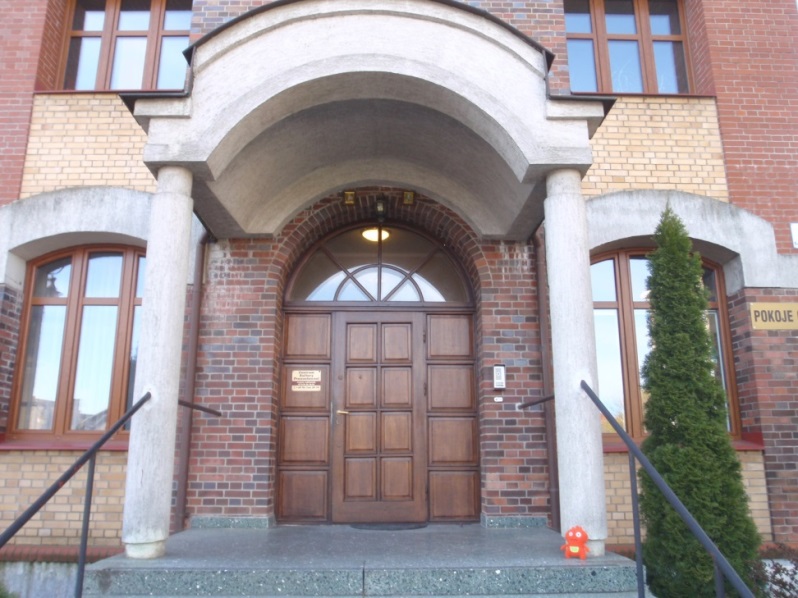 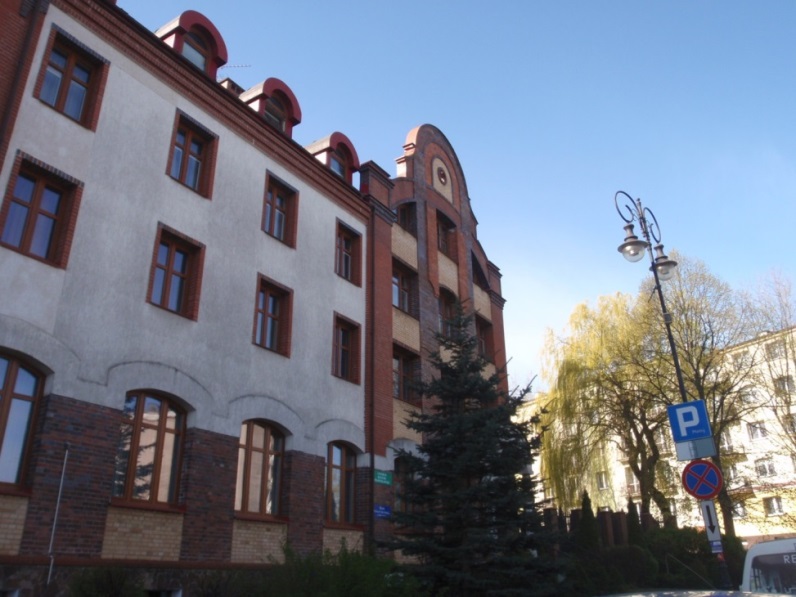 Droga do Galerii Arsenał
Pierwsze spotkanie odbywało się w Galerii Arsenał, która była bardzo blisko pałacu Branickich.
W Galerii miała się odbyć debata na temat wielokulturowości Białegostoku oraz projekcja filmu „Khamelesz”. 
Tutu cały czas myślał o swojej misji i o tym czy odnajdzie mapę Europy, której nie było ani we Wrocławiu, ani w Lublinie.
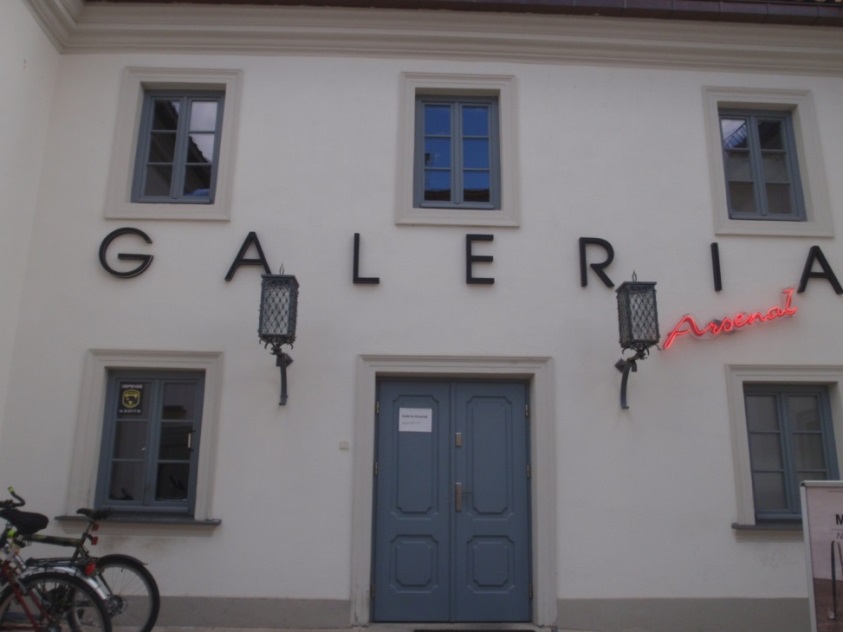 Debata w Galerii Arsenał
„Khamelesz” – 5 lat późniejspotkanie z bohaterami filmu
Kolacja w restauracji Esperanto
O czym dowiedział się Tutu (1)
Esperanto to najbardziej rozpowszechniony na świecie międzynarodowy język pomocniczy, którego powstanie to zasługa Ludwika Zamenhofa, polsko-żydowskiego lekarza okulisty urodzonego w Białymstoku.
O czym dowiedział się Tutu (2)
Dzieciństwo spędzone w tym wielokulturowym mieście było dla Zamenhofa okazją do obserwowania nieprzyjaznych stosunków pomiędzy przedstawicielami zamieszkujących je narodów: Rosjanami, Polakami, Niemcami i Żydami.
O czym dowiedział się Tutu (3)
Za główną przyczynę konfliktów Zamenhof uznał brak wspólnego języka, dlatego też już jako uczeń rozpoczął prace nad projektem nowego języka wspólnego dla wszystkich ludzi. 

Źródło: https://pl.wikipedia.org/wiki/Esperanto#M.C5.82odo.C5.9B.C4.87_Zamenhofa
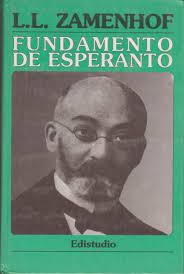 A może mapa Europy jest w Krynkach…
Spotkanie w Galerii Krynki
Czy to jest mapa Europy?
W Galerii Krynki (1)
W Galerii Krynki (2)
W Galerii Krynki (3)
W Galerii Krynki (4)
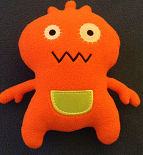 W Galerii Krynki (5)
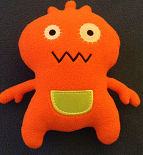 W poszukiwaniu mapy Europy …
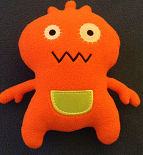 Czy mapa jest w budce na książki?
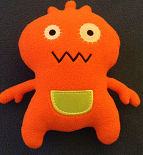 Odpoczynek i dalej w drogę...
„Do granicy jest bardzo blisko, ale czy to tej granicy szukam” zastanawiał się  Tutu
„Kim był Sokrat Janowicz? Czy w jego willi znajdę mapę Europy?”
Sokrat Janowicz 1936 – 2013, urodzony i pochowany w Krynkach, polski pisarz narodowości białoruskiej, tworzący po białorusku i po polsku.
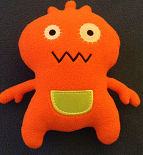 W gościnnym domu Sokrata  mapy Europy niestety nie było...
Czy mapa Europy jest  w Kruszynianach?
Wieś została założona prawdopodobnie w wieku XVI.  
Kruszyniany w dniu 12 marca 1679 Jan III Sobieski przekazał Tatarom.
Czy mapa Europy jest  w Kruszynianach?
Osadnicy muzułmanie, zwani Lipkami walczyli po stronie Polski w wojnie            z Turkami. 
Do dzisiaj mieszka tutaj niewielka mniejszość tatarska.
Czy mapa Europy jest na cmentarzu muzułmańskim (Mizar)…
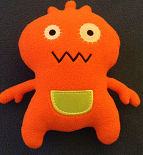 Poszukiwania …
A może mapa jest w Tatarskiej Jurcie?
Poszukiwania w Tatarskiej Jurcie
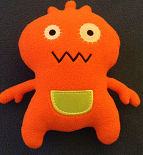 Przerwa na pyszną zupę
i tatarską zapiekankę …
Miejscowi Tatarzy mapy Europy niestety nie mieli…
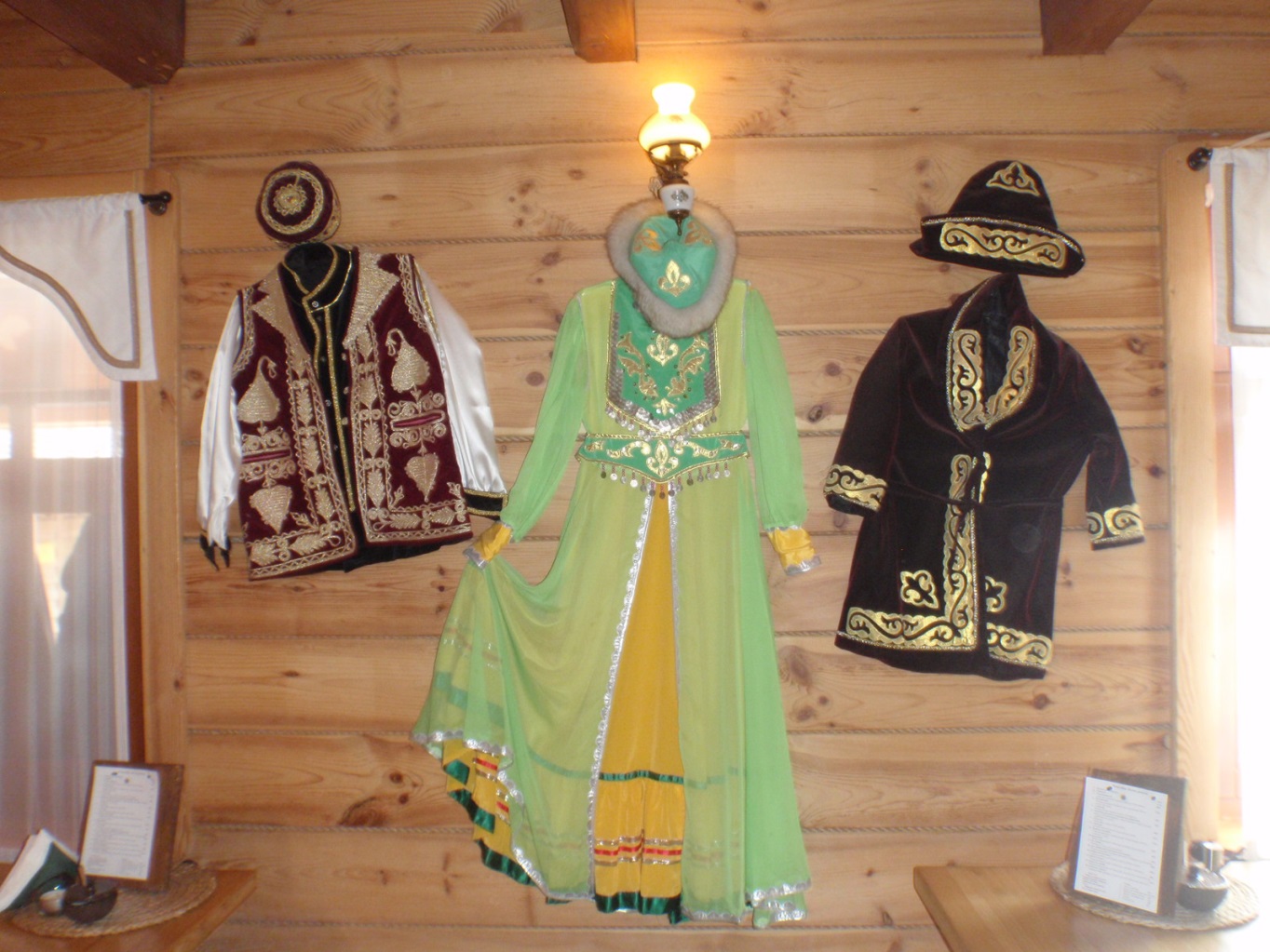 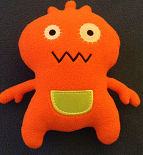 Czy mapa Europy jest w Supraślu?
W Muzeum Ikon w Supraslu mapy Europy nie było
W teatrze Wierszalina Tutu mapy też nie znalazł
Obejrzał  WZIOŁOWSTĄPIENIE, czyli  opowieść o Podlasiu – krainie, gdzie żyją jeszcze “wiary stare”, a szeptuchy             i szeptuni szepczą swoje “zamowy” ze skutkiem potężniejszym niż gdzie indziej, mają nadprzyrodzony dar i moc uzdrawiania ziołami.
I co dalej?
„Gdzie teraz pojedziemy razem z Maxem                                     w poszukiwaniu mapy Europy?” zastanawiał się  Tutu. 
I wtedy niespodziewanie  otrzymał SMS następującej treści:
Kochani, 
czekam na Was w Gdańsku.
Mam dla Was niespodziankę.
Babcia Ania
Ciąg dalszy na pewno nastąpi…
Podziękowania
dla ś.p. Tomka Bedyńskiego , który zainspirował wolontariuszy projektu „Spotkania z komputerem na Politechnice Gdańskiej”  do szukania granic Europy naszkicowanych przez Kluwera,
dla Fundacji ALF, która umożliwiła poszukiwanie granic Europy we Wrocławiu, Lublinie, Białymstoku i Gdańsku.